Jesus
’
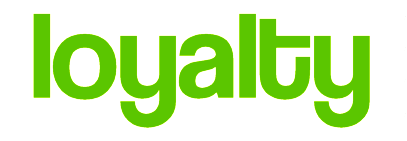 I. His Loyalty to Truth.
He was faithful to Scripture (Gal. 4:4-5).
He came to bring the truth (John 1:15-17).
Jesus
’
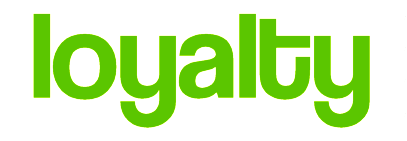 II. His Loyalty to His Disciples.
His disciples are his friends (John 15:13-15).
They take precedence over earthly ties (Matt. 12:47-50).
He loved them to the end (John 13:1).
Jesus
’
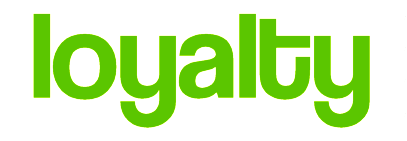 III. His Loyalty to His Church.
He loved the church sacrificially (Eph. 5:25-27).
He cares for the church                (1 Pet. 5:5-7).
He leads the church                 (Eph. 1:15-23).
Jesus
’
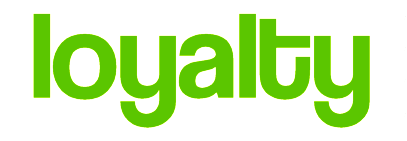 IV. His Loyalty to God.
He declared God’s word (Heb. 1:1-3).
He did God’s will, not His own (John 6:38-40).